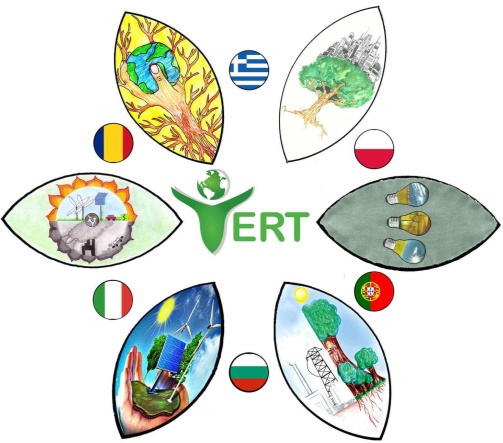 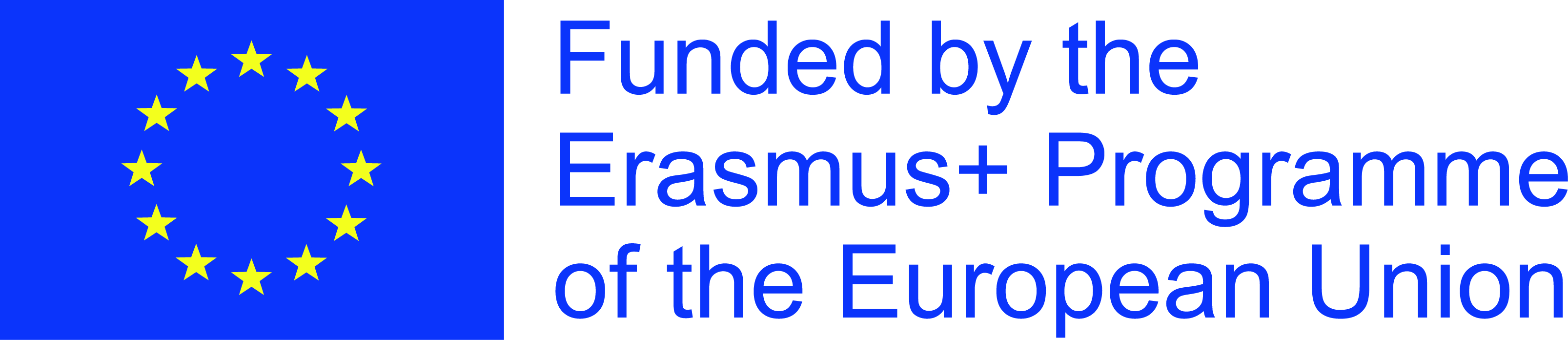 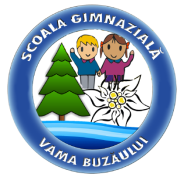 Școala GimnazialăVama Buzăului
VERT
“Volontariat, Engagement, Responsabilité, Transfert de bonnes pratiques“
PROIECT  STRATEGIC  ERASMUS+  2017-2019Nr. Proiect   2017-1-RO01-KA219-037353_1
"The European Commission support for the production of this publication does not constitute an endorsement of the contents which reflects the views only of the authors, and the Commission cannot be held responsi­ble for any use which may be made of the information contained there in."
La pollution et ses effets sur la planète :
Sommaire :	1-Définition	2-Types de pollutions	3-Effets de la pollution	4-Photos
1-Définition:
La pollution est la dégradation d'un écosystème par l'introduction, généralement humaine, de substances polluantes ou de radiations changeant de manière plus ou moins importante le fonctionnement de cet écosystème.
2-Types de pollutions :
*La pollution diffuse : pollution due à de multiples rejets de polluants dans le temps et dans l’espace.
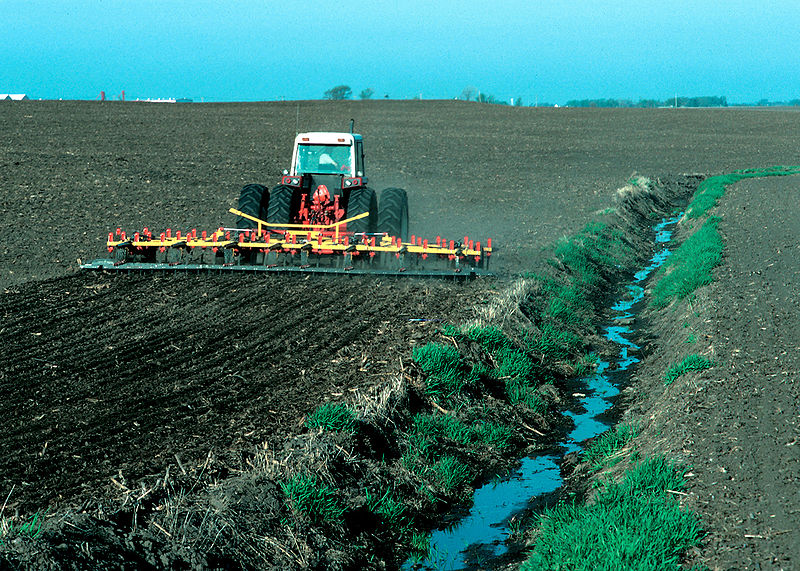 *La pollution chronique : pollution permanente.
*La pollution génétique : pollution introduite par l’homme dans les animaux ,les hommes ou les plantes (OGM).
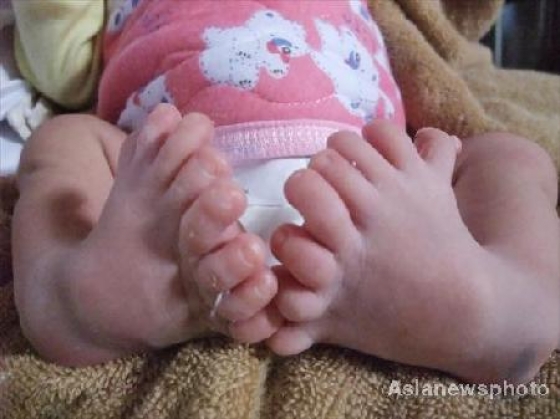 *La pollution atmosphérique : pollution de l’air








*La pollution radioactive: c'est la pollution provoquée par les déchets nucléaires.
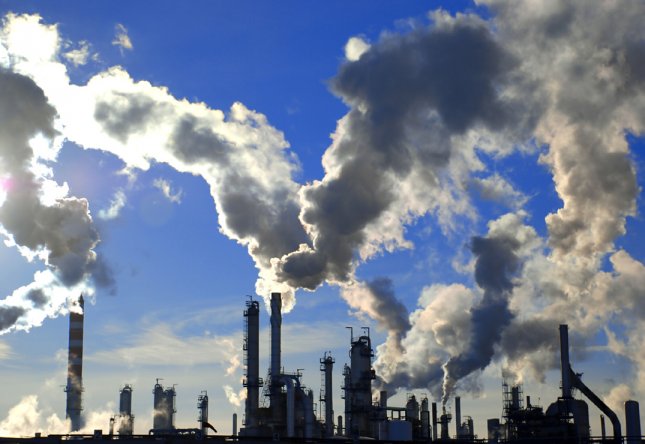 *La pollution par les déchets solides: des dizaines de tonnes de déchets déversées dans les océans par les bateaux ou en provenance de la terre.
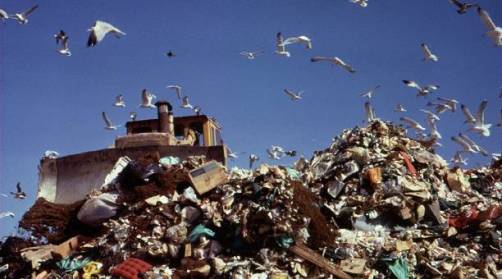 *La pollution due aux hydrocarbures: tels que le pétrole ou le mazout que l’on retrouve dans la mer ou sur les plages.
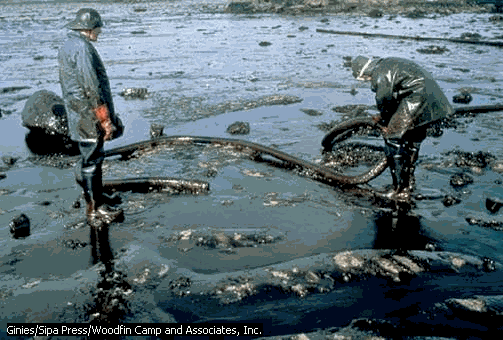 *La pollution chimique: c'est celle qui est produite par les insecticides, les transports en commun, les rejets des usines.
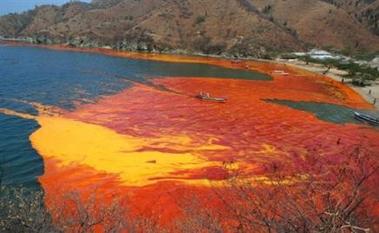 3-Effets de la pollution:
La pollution peut avoir un impact très important sur l’environnement ou la santé:
                    *Maladies respiratoires et cardiaques,
                    *Réchauffement climatique qui transforme le climat    		de la terre et son écosystème
                    *Trou dans la couche d'ozone,
                    *Apparition de maladies inconnues
                    *Migrations ou l’extinction de certaines espèces. Si 			certaines espèces viennent à disparaître, cela 			impacterait la biodiversité, compromettrait la 			chaîne alimentaire, pouvant à terme entraîner la 			fin de toute vie sur terre.
Contrairement aux polluants atmosphériques, les gaz à effet de serre n'ont pas d'effet sur la santé mais sur le climat de toute la planète. Il met en péril l’équilibre de la planète avec pour conséquences la fonte des glaces et l'élévation du niveau des mers.
La pollution atmosphérique est responsable de la mort de 2,4 millions de personnes dans le monde. En France, les 11 millions de tonnes de polluants émis chaque année  dans l’atmosphère sont responsables de 30 000 décès.
4-Photos:
Pollution du sol:
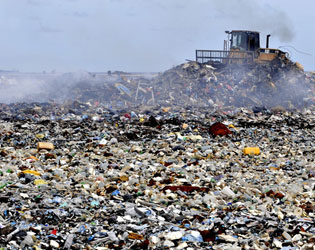 Pollution des eaux :
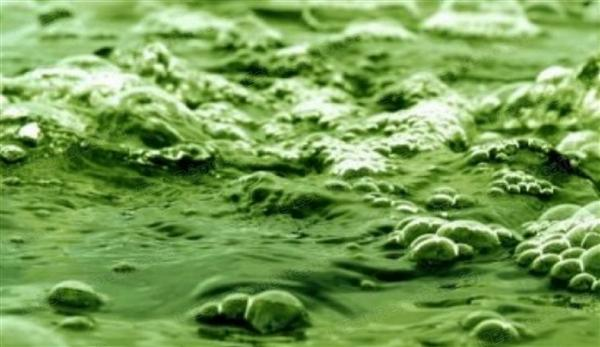 Pollution par les voitures:
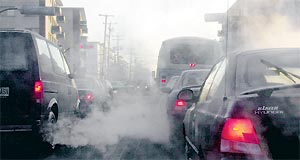 *Merci de votre attention.élèvesVlad RaduBudilean ConstantinBuzea Radu